Informatics 121Software Design I
Lecture 1
Duplication of course material for any commercial purpose without the explicit written permission of the professor is prohibited.
Today
Logistics

Course goals

A design story

Defining design
Logistics
http://www.ics.uci.edu/~andre/informatics121f2015.html

Professor: André van der Hoek (andre@uci.edu)

TAs 
Rohan Achar (rachar@uci.edu)
Fernando Spanghero (fspanghe@uci.edu)
Swanand Pethe (spethe@uci.edu)

No required book
Logistics
Office hours
every Tuesday, 9-10
by appointment

Open door policy
DBH 5038

E-mail

TAs will have office hours and you can also reach them via e-mail
Goals
For you to know the theory of (software) design

For you to have at your disposal a set of software design techniques

For you to extensively practice software design

For you to learn to think deep(er)
This course answers three primary questions
What is (software) design?

How to engage in good software design?

What are the habits of professional software designers?
Structure of the course
Lecture

Discussion

Midterm & final
15% & 25%

Four design studios
15% each
Basic tenor of the class
Creativity

Team work

Disagreements

Constructive criticism

Satisfaction

Pressure
Basic tenor of the class
Examples

Discussion
Questions?
March 25, 2011
[Speaker Notes: This is the diagram that resulted from the brainstorming session that started it all. On the left is the “wish list” of requirements, in the center in the architecture (a system of queues and messages being passed between them), and on the right is a crude class diagram In quotes is the principle: “No DB as temp store.”]
April 4, 2011
[Speaker Notes: This is the UML class diagram that resulted from the previous whiteboard session, including notes and modifications.]
April 2011
[Speaker Notes: This is a UI mocking that was created to represent a part of the UML diagram (the data store).]
February 3, 2012
[Speaker Notes: This is the first session where we pick up the architecture almost a year later. This has the same idea of processes writing to queues, along with some class elements (“Message Object”) and some UI mockups (tabbed interface). A key part of this architecture is having many smaller queues (highlighted) rather than one large database.]
February 9, 2012
[Speaker Notes: This is an update to the first UML diagram made to look nicer and incorporate the comments.]
February 2012
[Speaker Notes: This is the first attempt at understanding the data flow through the system.]
February 15, 2012
[Speaker Notes: This diagram is the result of the added requirement that any given data channel can have multiple destinations, so this now represented destinations 1-3.]
March 2012
[Speaker Notes: This diagram explains the various persistence modes that were being explored to replace the database. This diagram was used in conjunction with the performance test results.]
March 6, 2012
March 12, 2012
[Speaker Notes: We need to use a database! The technologies we were looking at do not fit our architecture and requirements, we need to revisit using a schema to store our data. Math formulas are used for the first time to make decisions about data storage.]
March 13, 2012
[Speaker Notes: Now we reintroduce SQL terms (INSERT, UPDATE, SELECT) to show that we need to go deeper into our data store abstraction and better understand what is happening “under the hood”.]
March 14, 2012
[Speaker Notes: The database is a central part of the new architecture now.]
March 14, 2012
[Speaker Notes: First use of a UML communication diagram. Email from developer: “I followed some of the examples given here to create a UML communication diagram based on the current Donkey3 code. Hopefully it will help to show how the objects are interacting with each other.”]
March 20, 2012
[Speaker Notes: Now it is part of the previous data flow diagram.]
Designers in action [Hortonworks]
[Speaker Notes: HADOOP!]
Designers in action [SPSD 2010]
Designers in action [SPSD 2010]
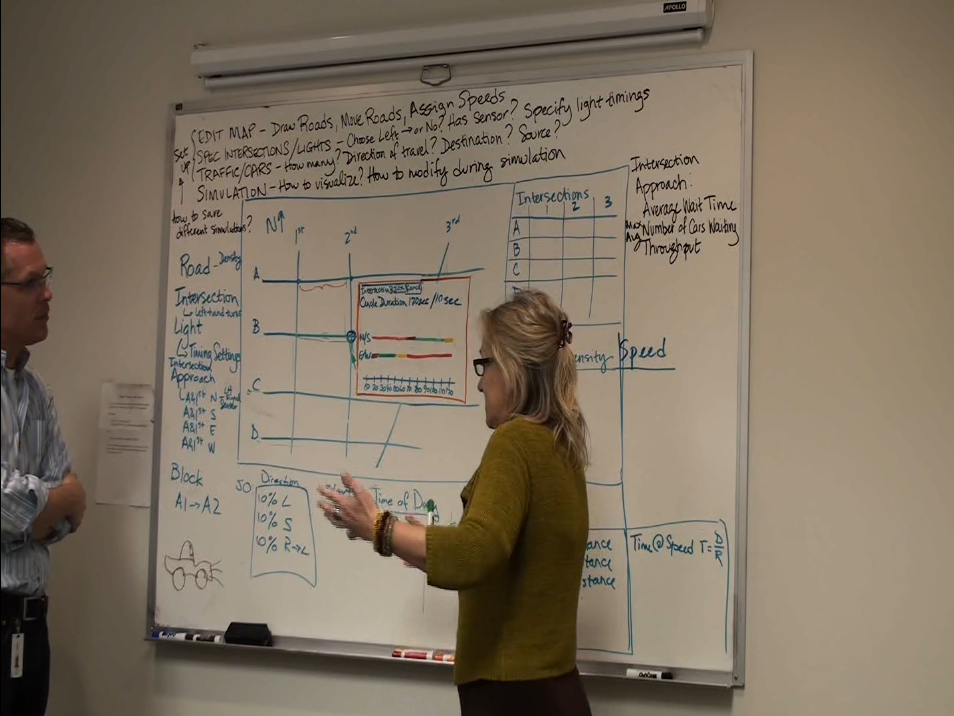 Defining design
Defining design
Decision making, in the face of uncertainty, with high penalties for error

To choose the things we use shall look as they do

A creative activity—it involves bringing into being something new and useful that has not existed previously

Relating product with situation to give satisfaction

The imaginative jump from present facts to future possibilities

To form a plan or scheme of, to arrange or conceive in the mind, … for later execution
Defining design
To initiate change in man-made things

To plan or intend for a purpose

To work out a solution in one’s mind

The transition from possible solutions to a specific one

…
Three themes
Design focuses on identifying a novel envisioned future 

Design involves deliberate decision making and planning; it is not simply acting out of impulse

Design decisions are consequential: there are stakeholders who must be satisfied with the result
Our definition
To decide upon a plan for a novel change in the world that,when realized, satisfies stakeholders
[Speaker Notes: But as we did so opportunistically, we quickly figured out we needed something to frame the discussion, what are they doing when they are doing this?  So we arrived at design behaviors – things they do, things that recur, and things that have a definite purpose in the design meeting with respect to advancing the design at hand.]
Next
No discussion on Monday or Wednesday

See you Tuesday